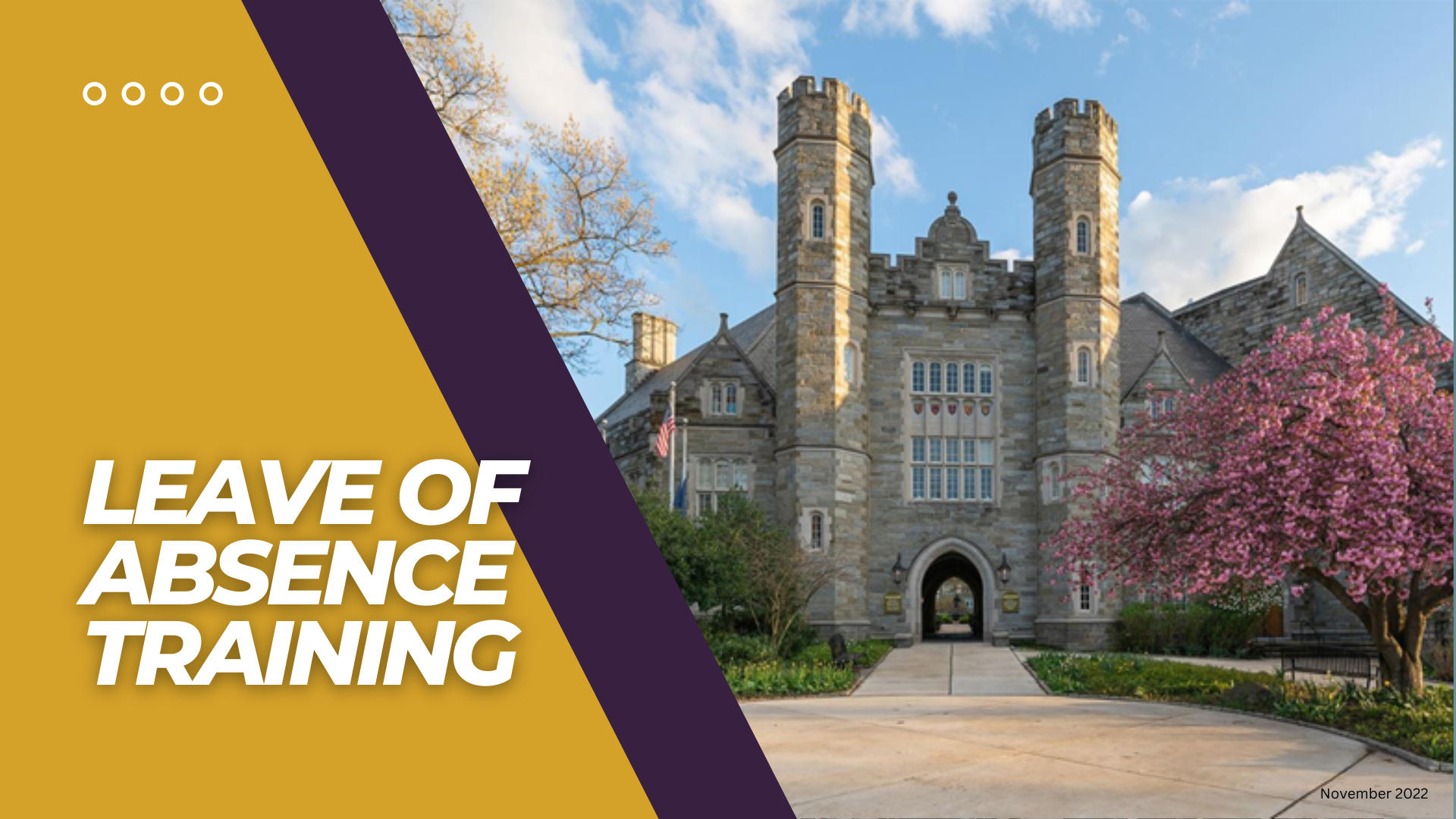 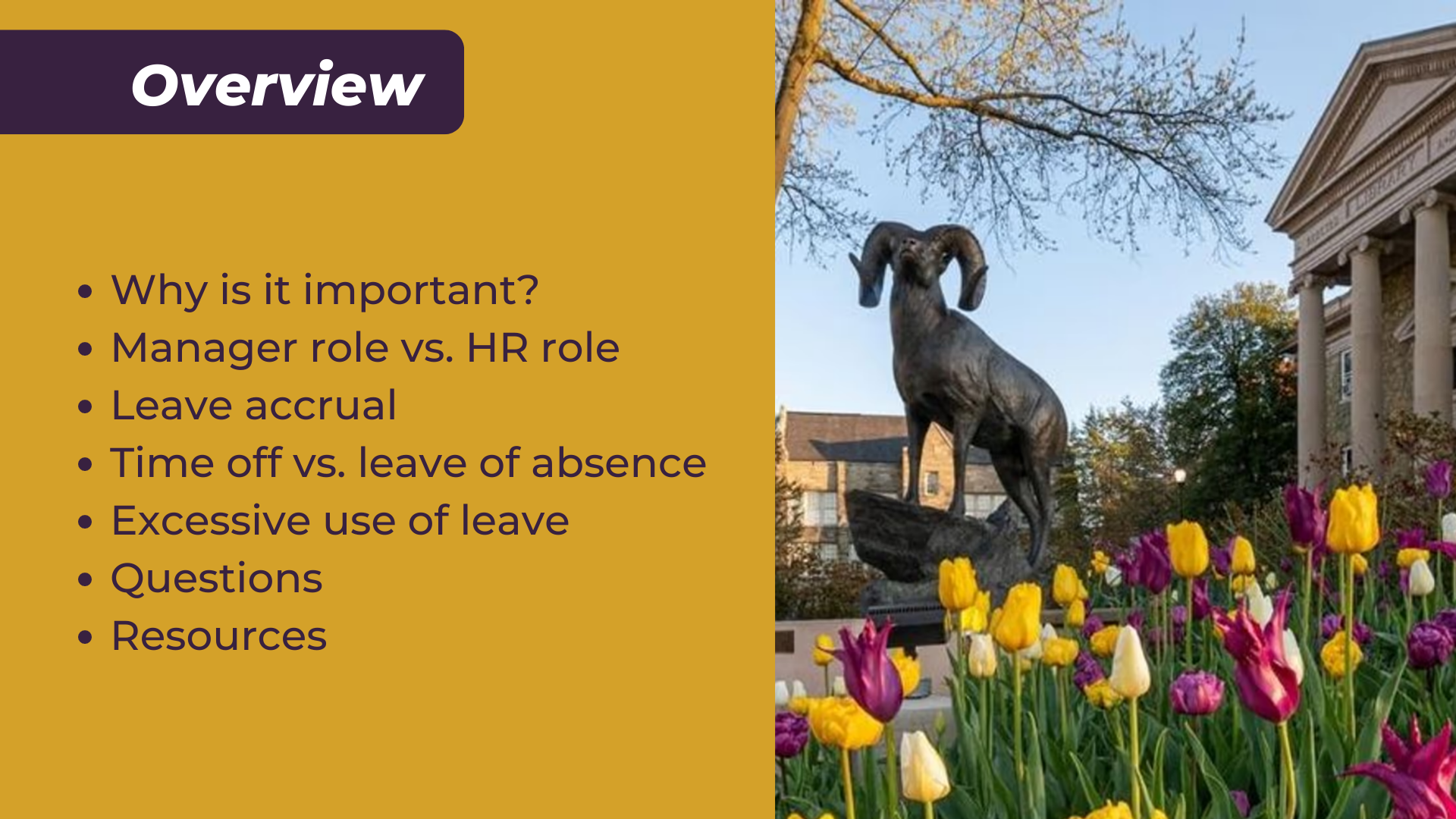 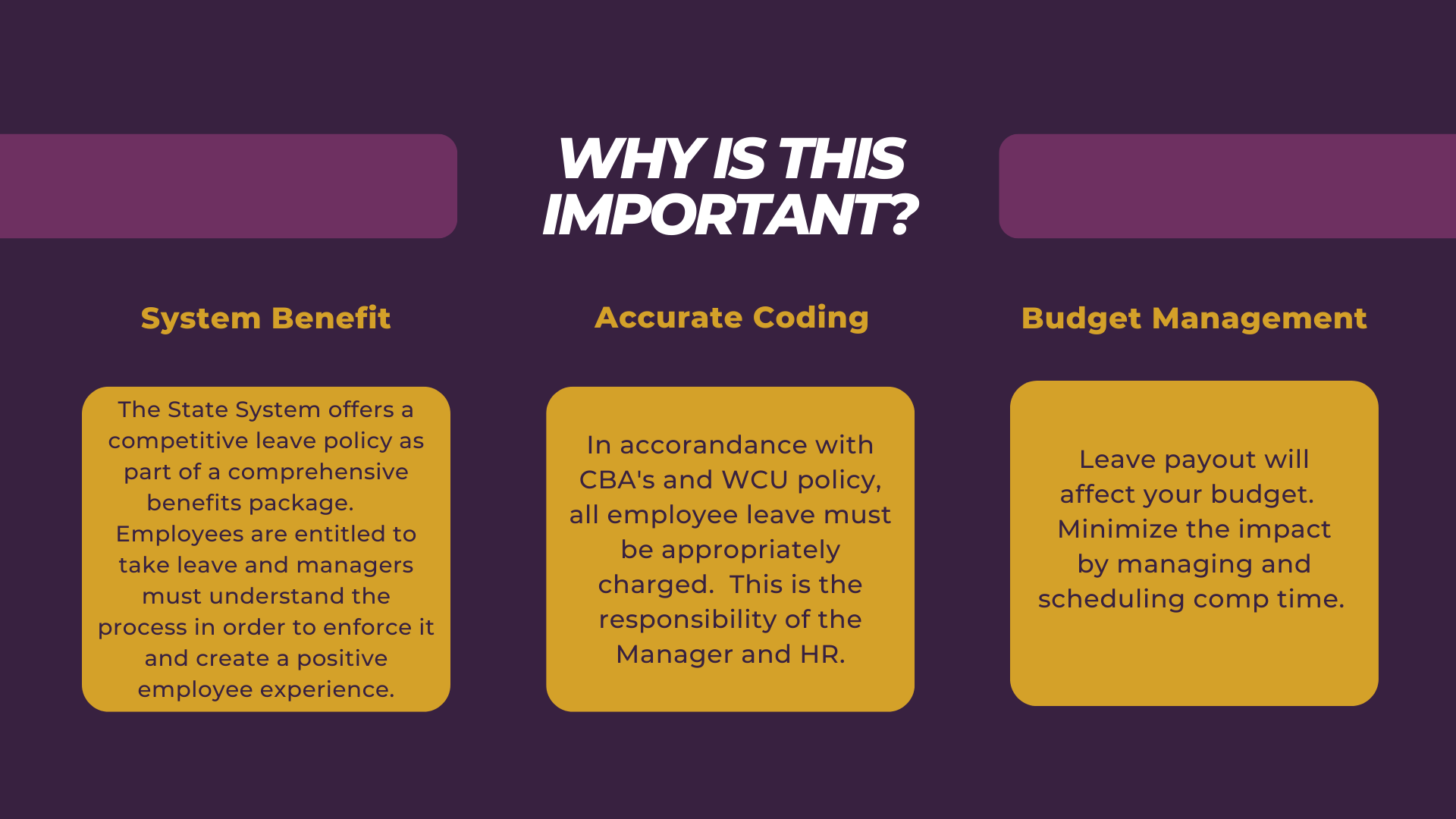 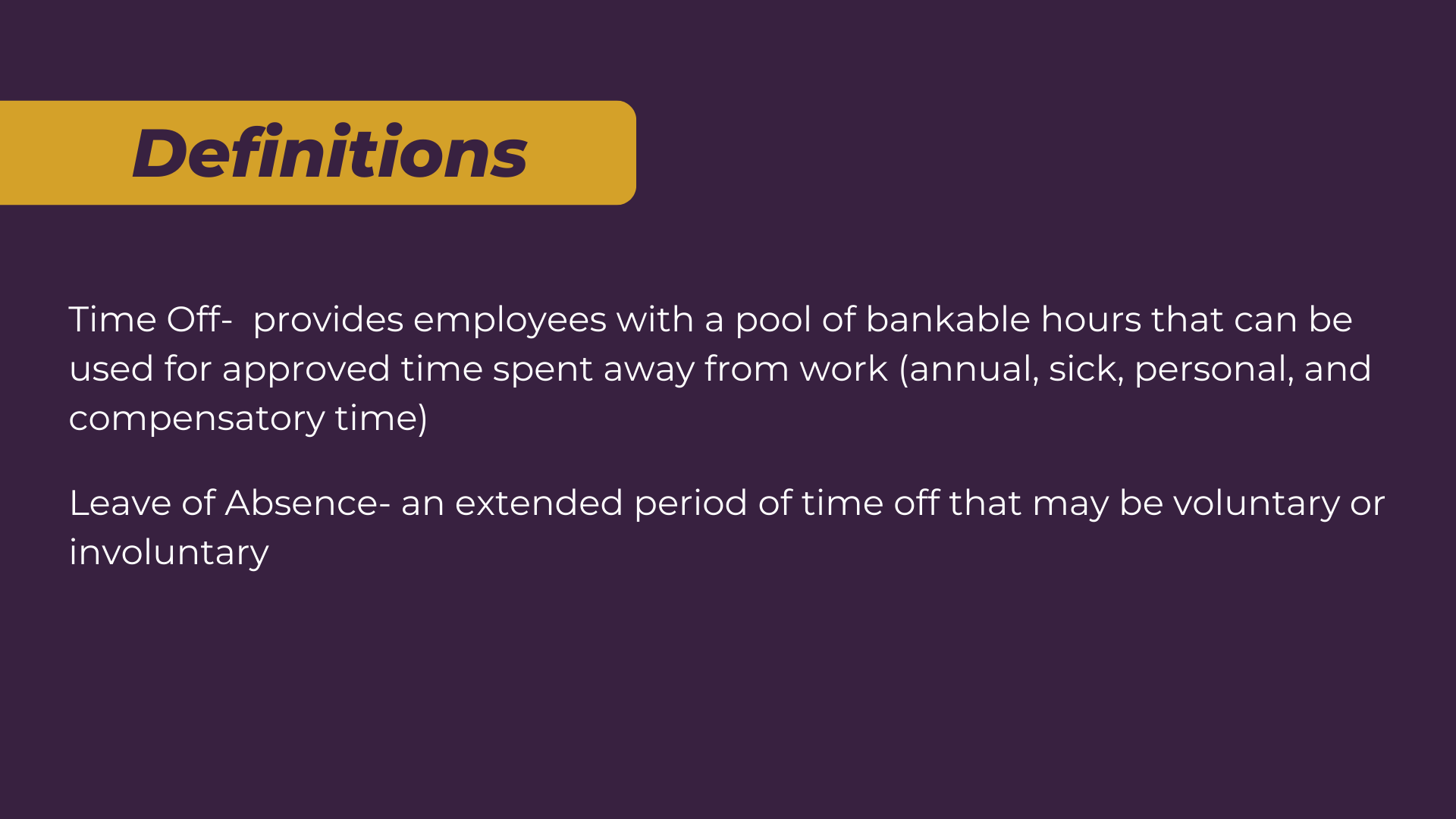 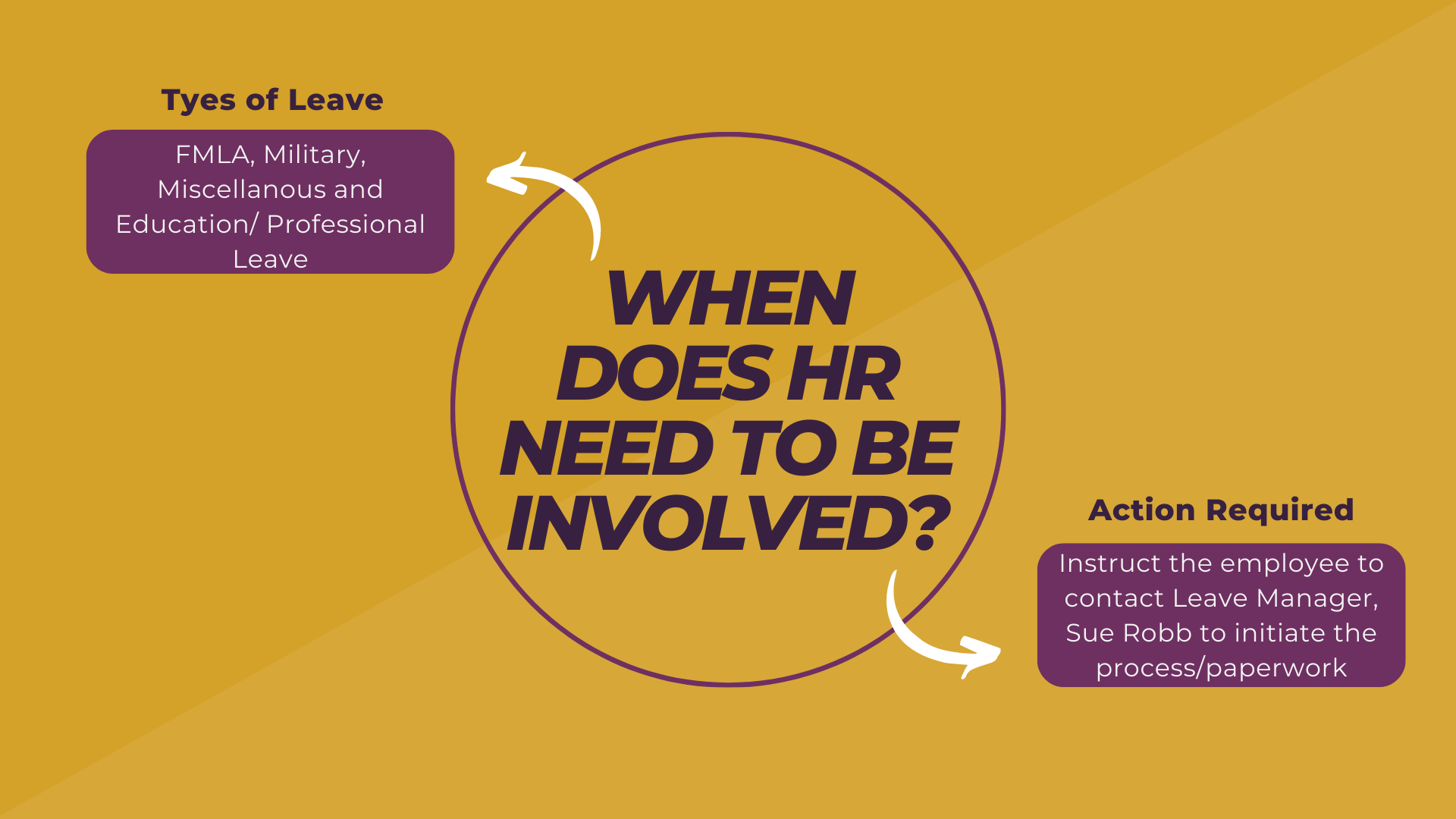 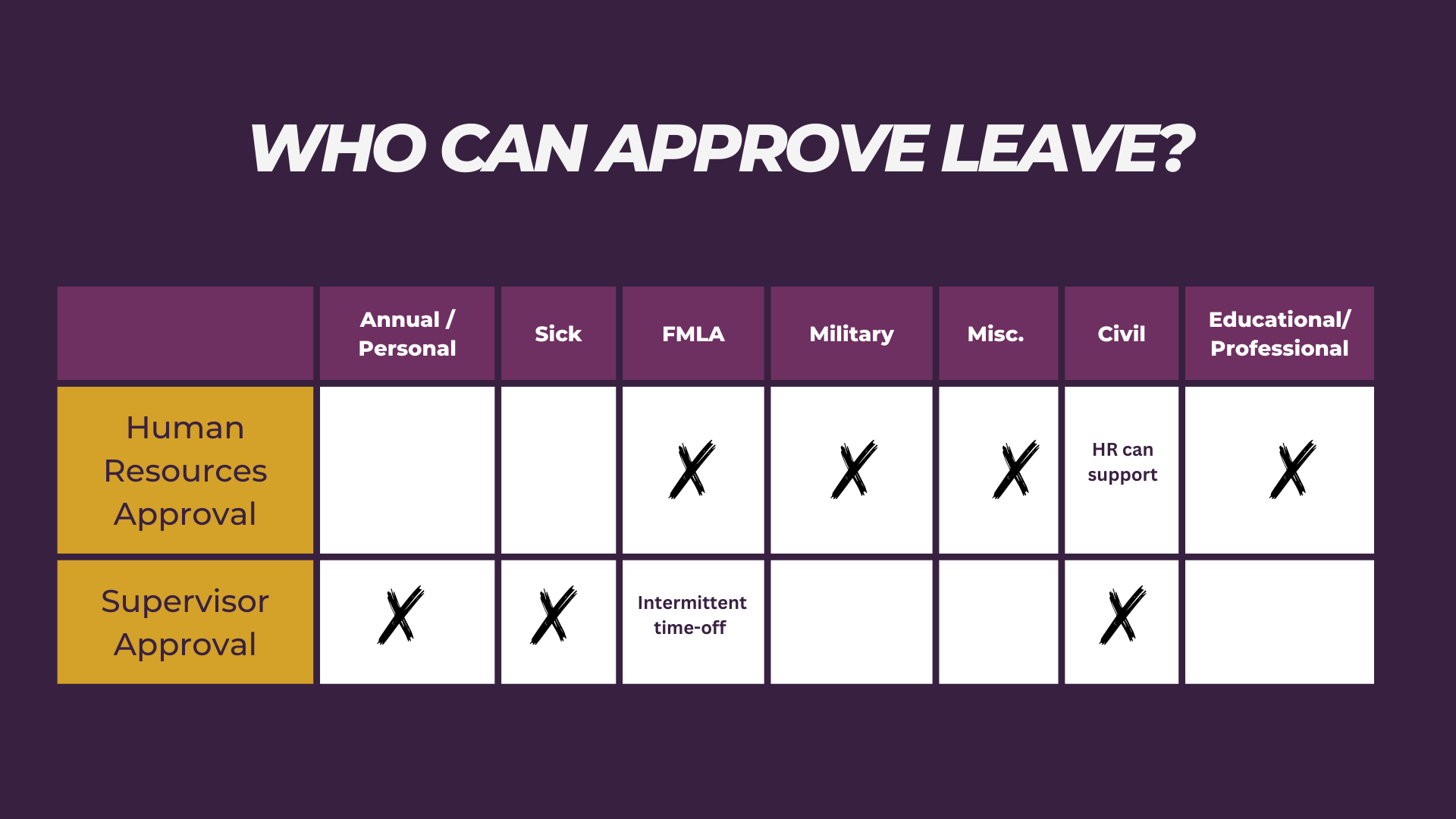 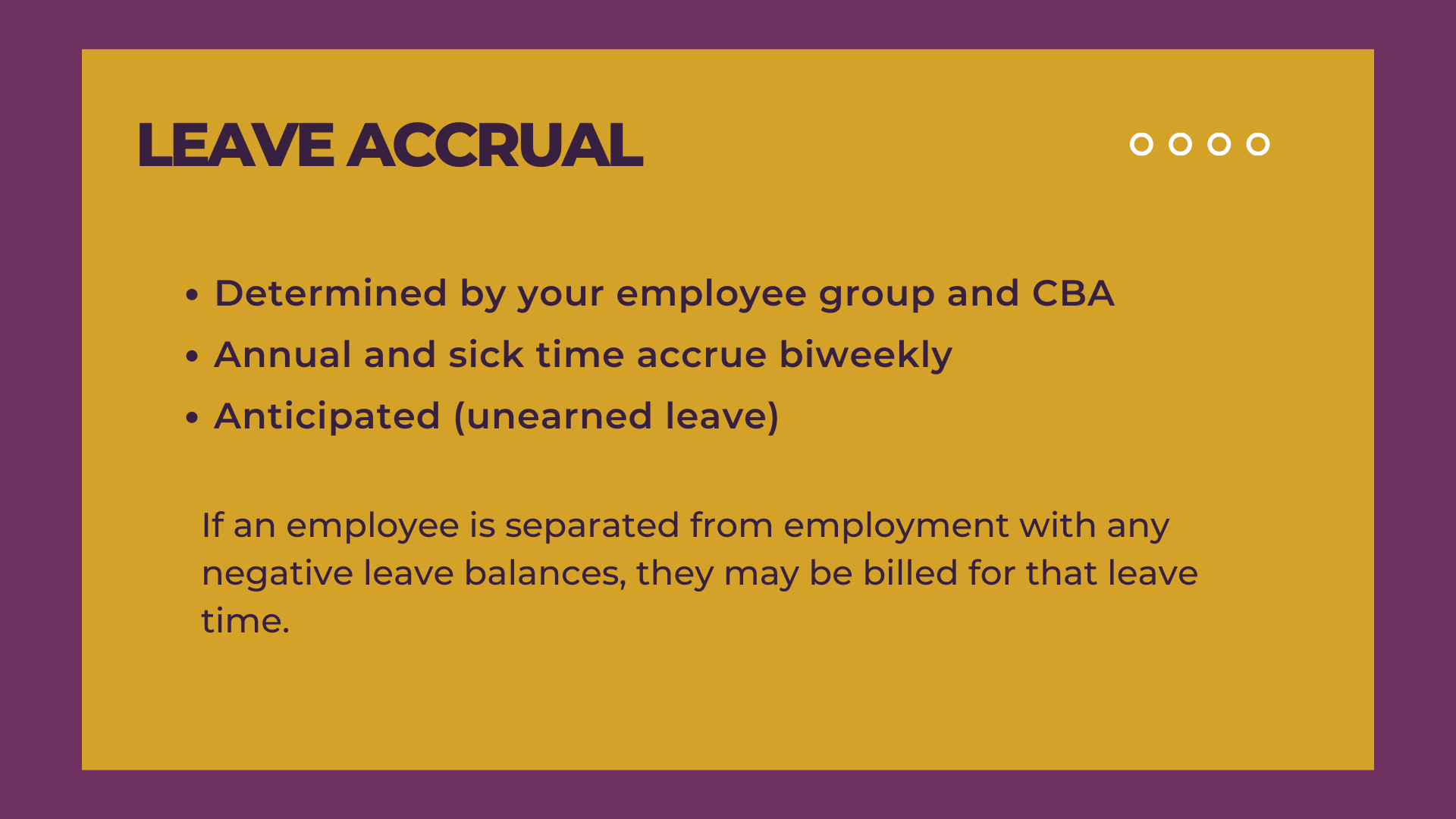 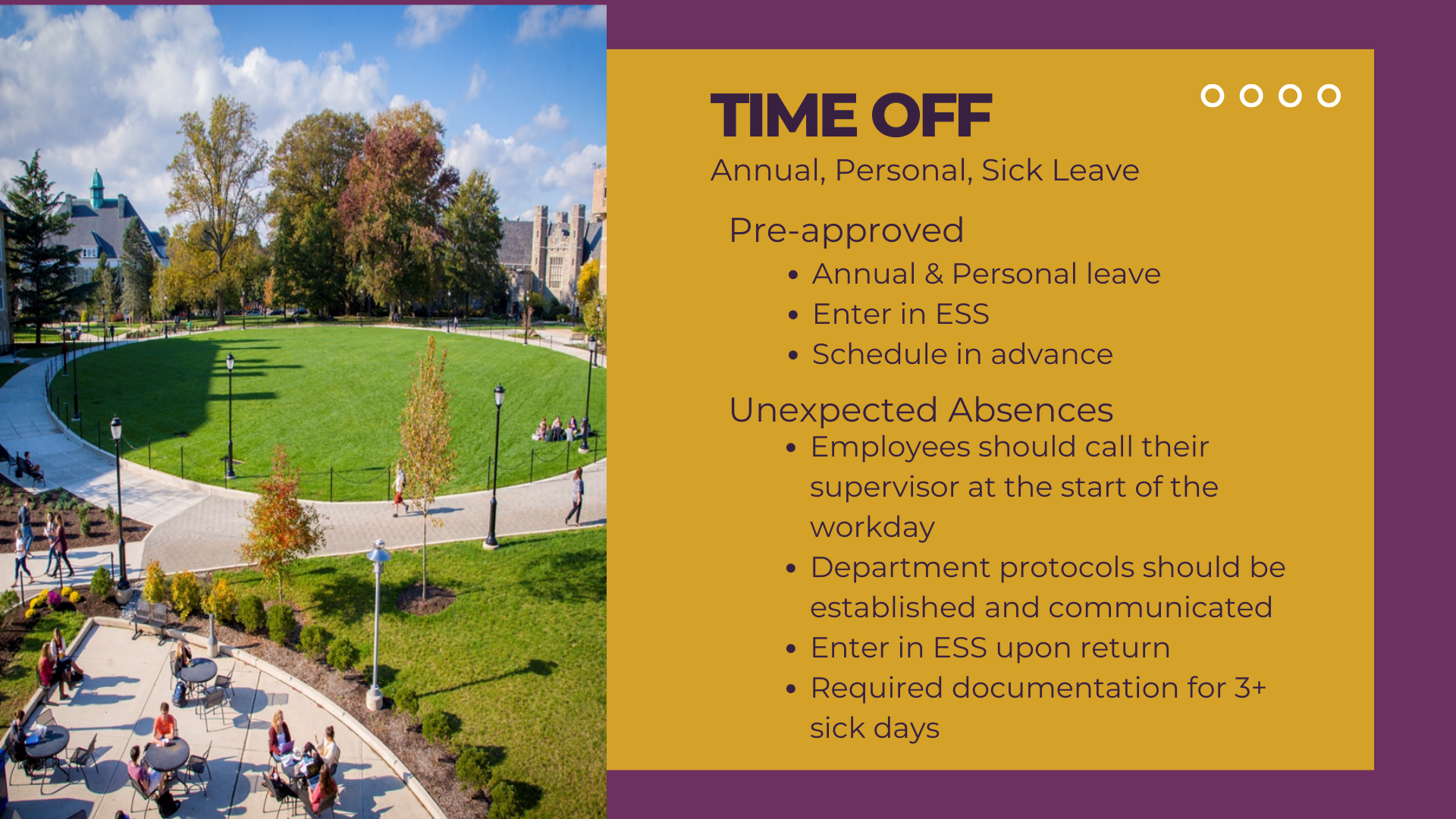 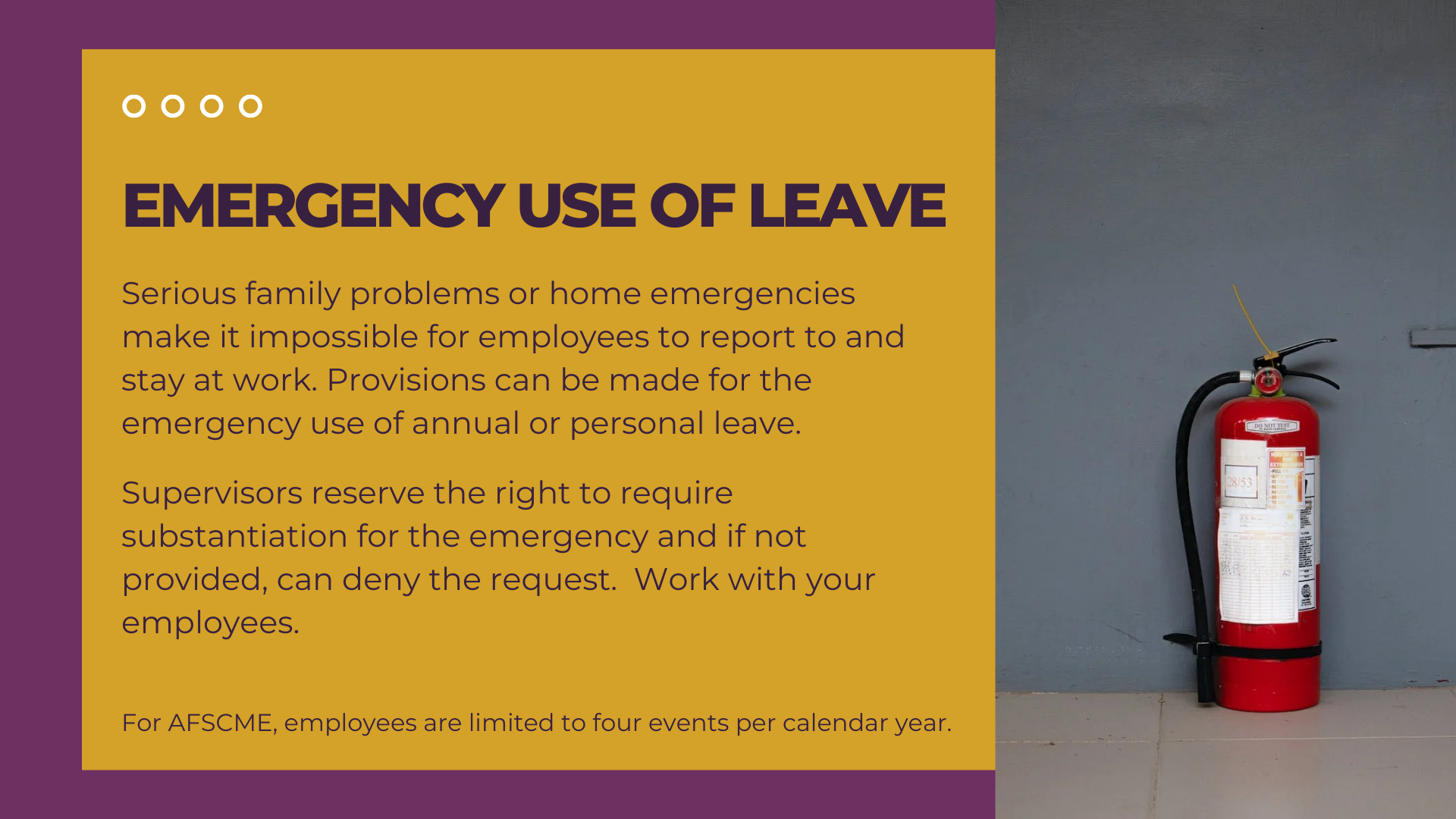 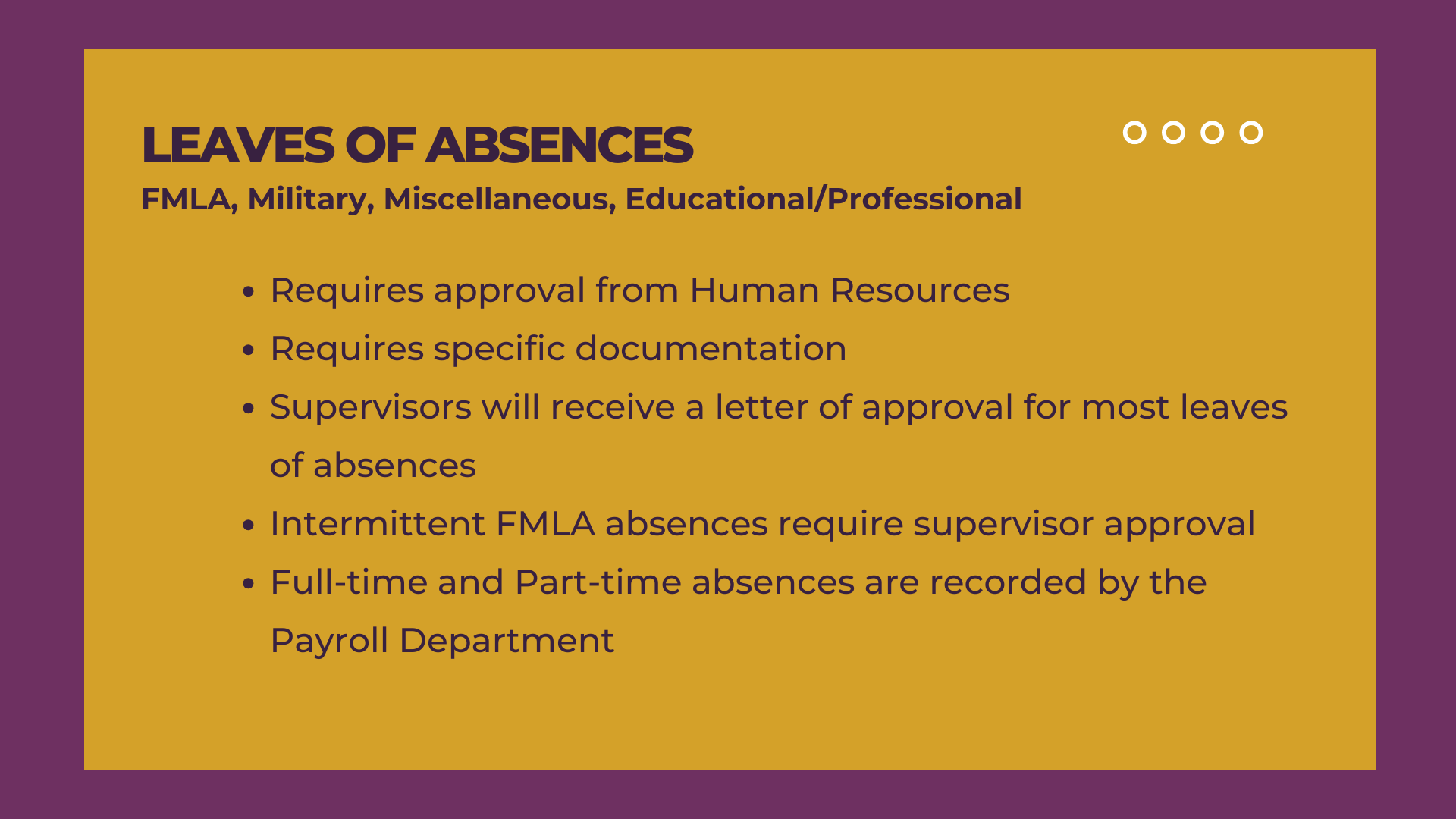 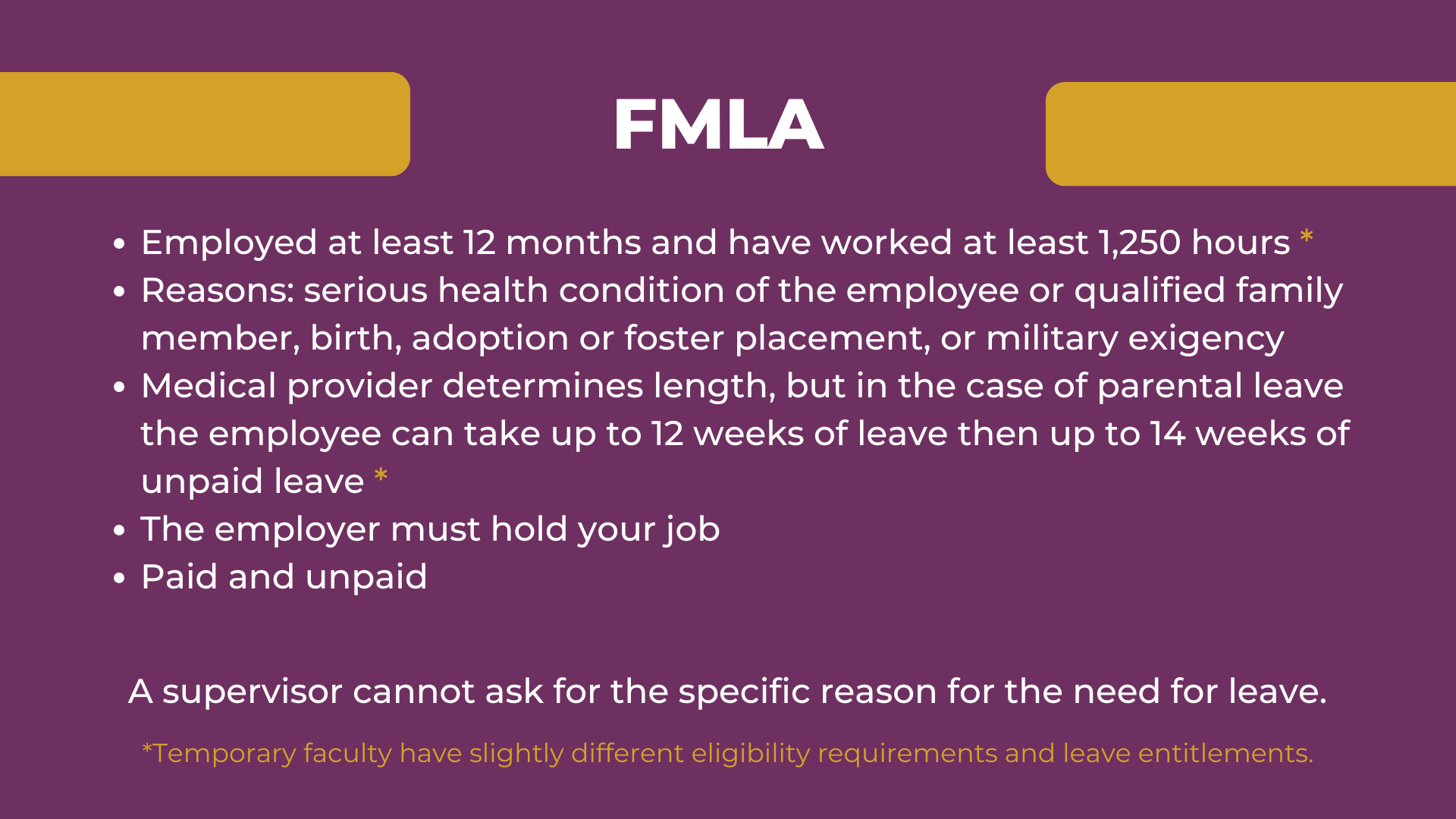 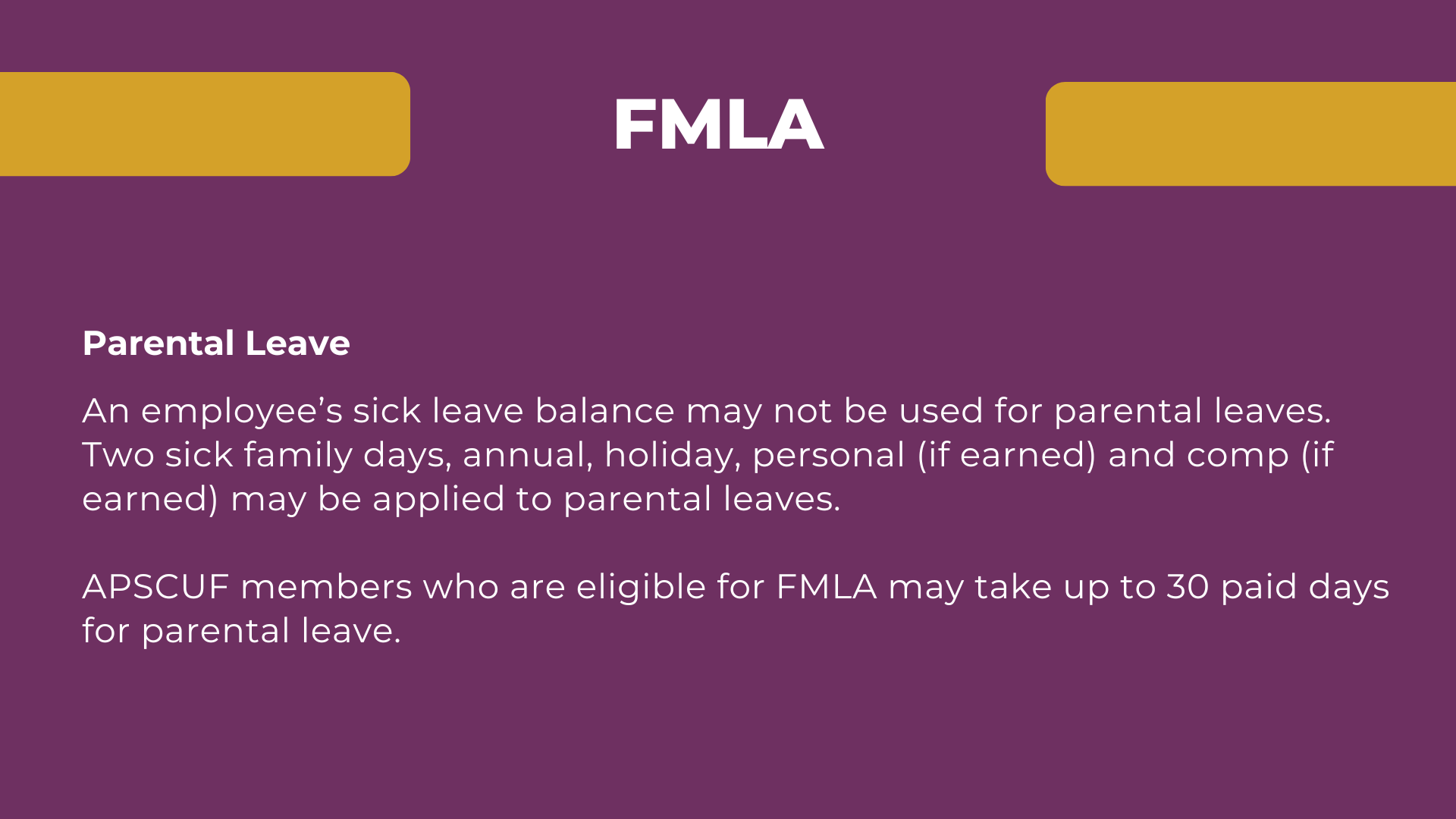 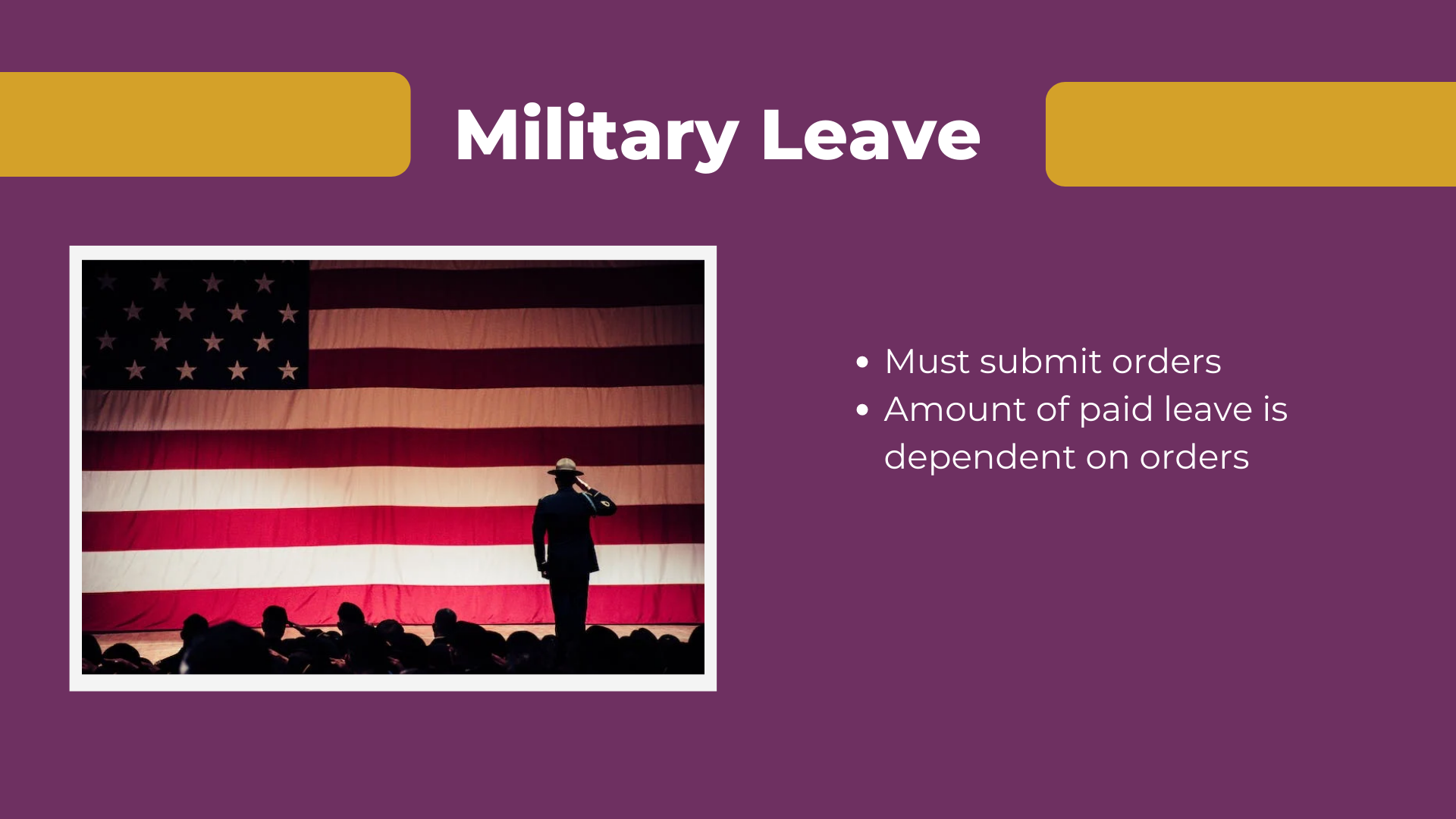 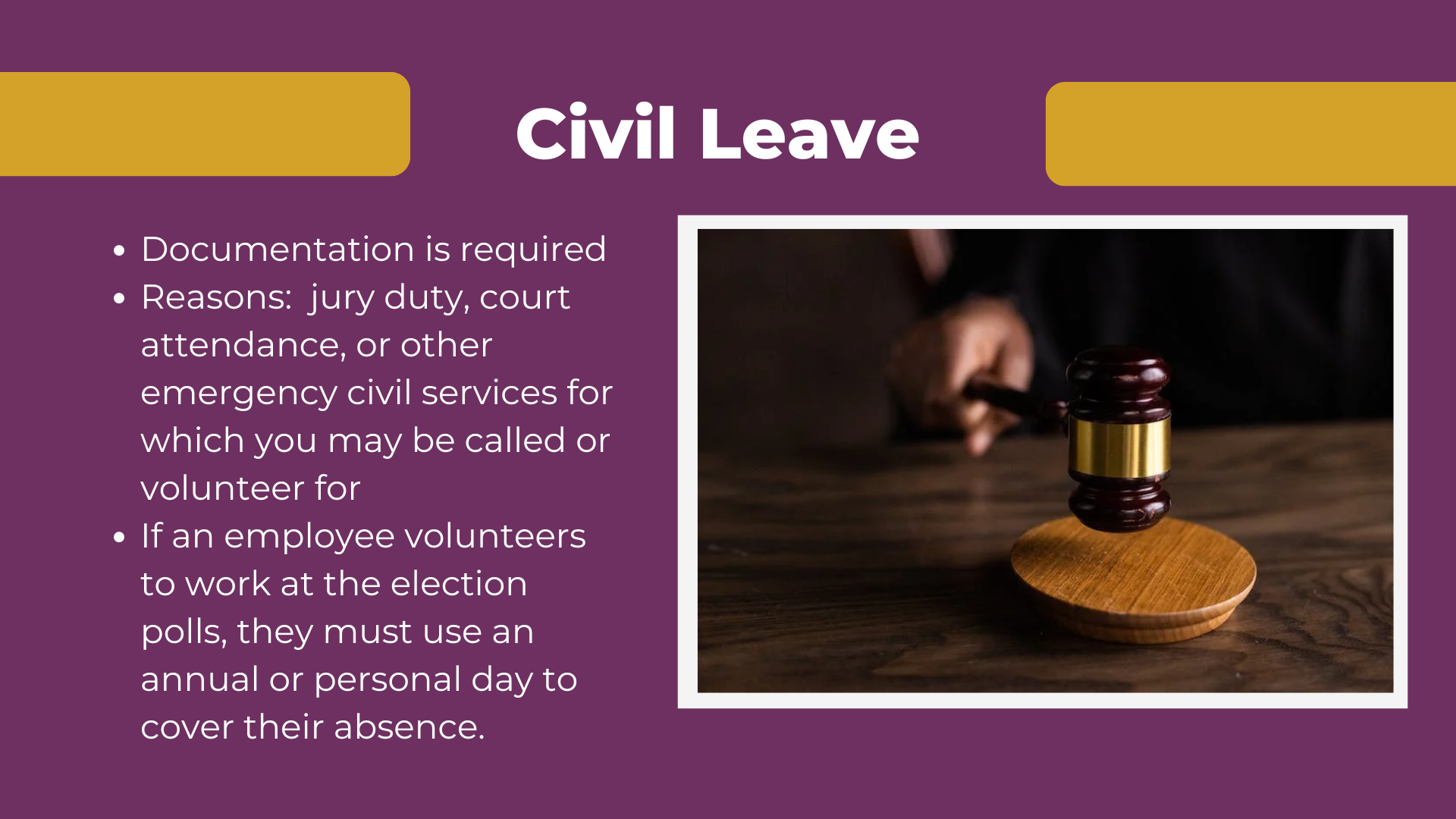 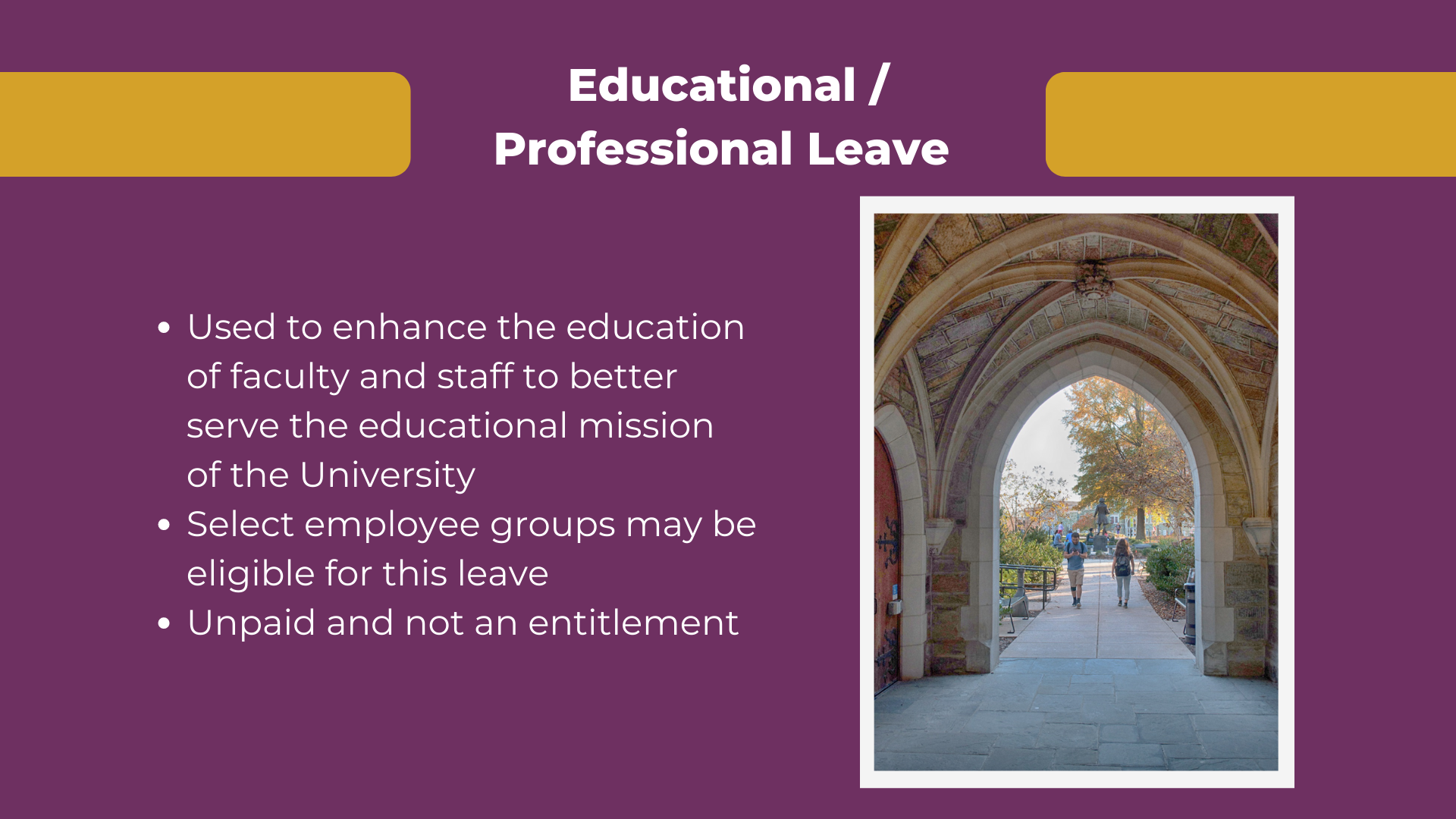 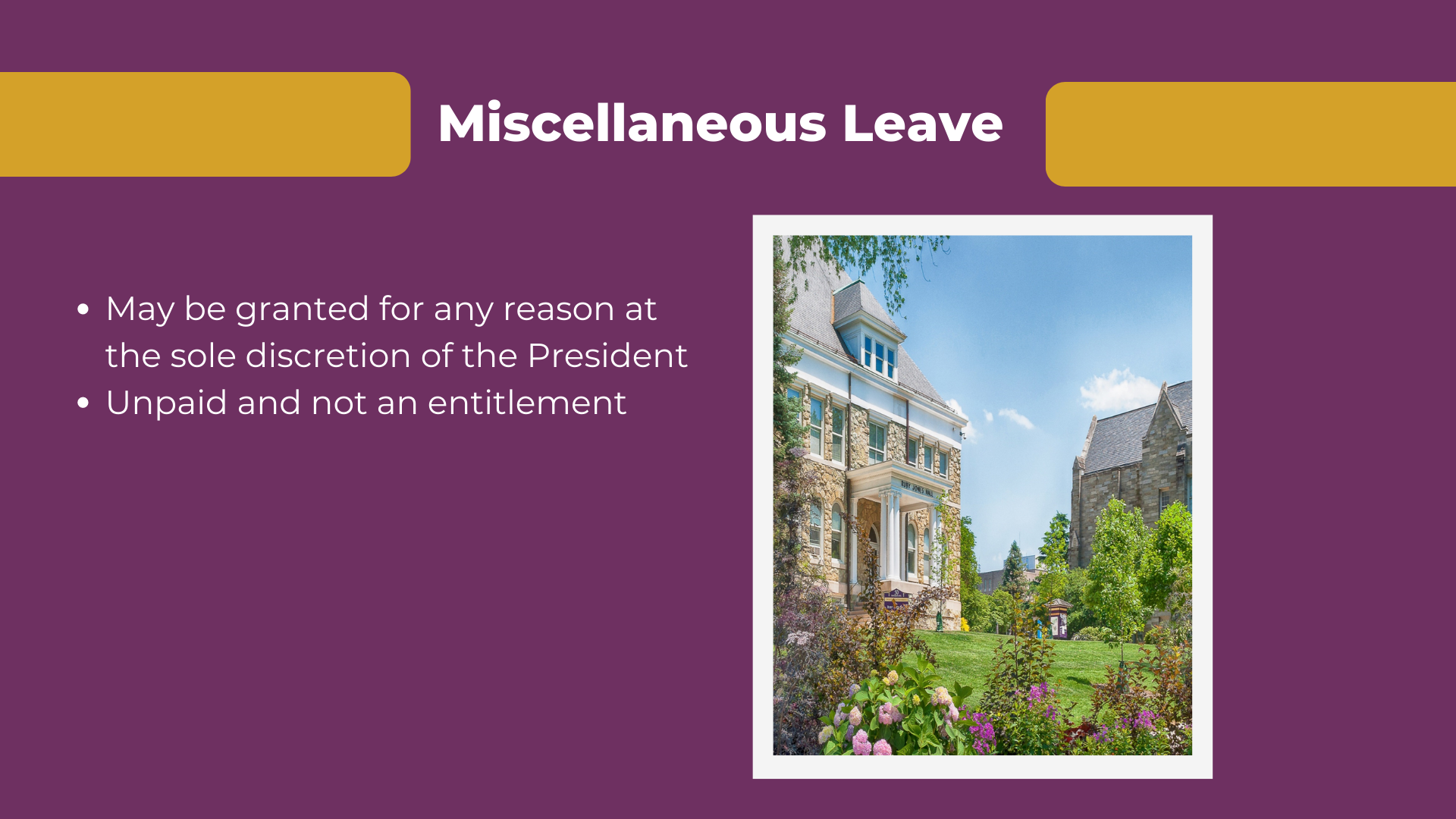 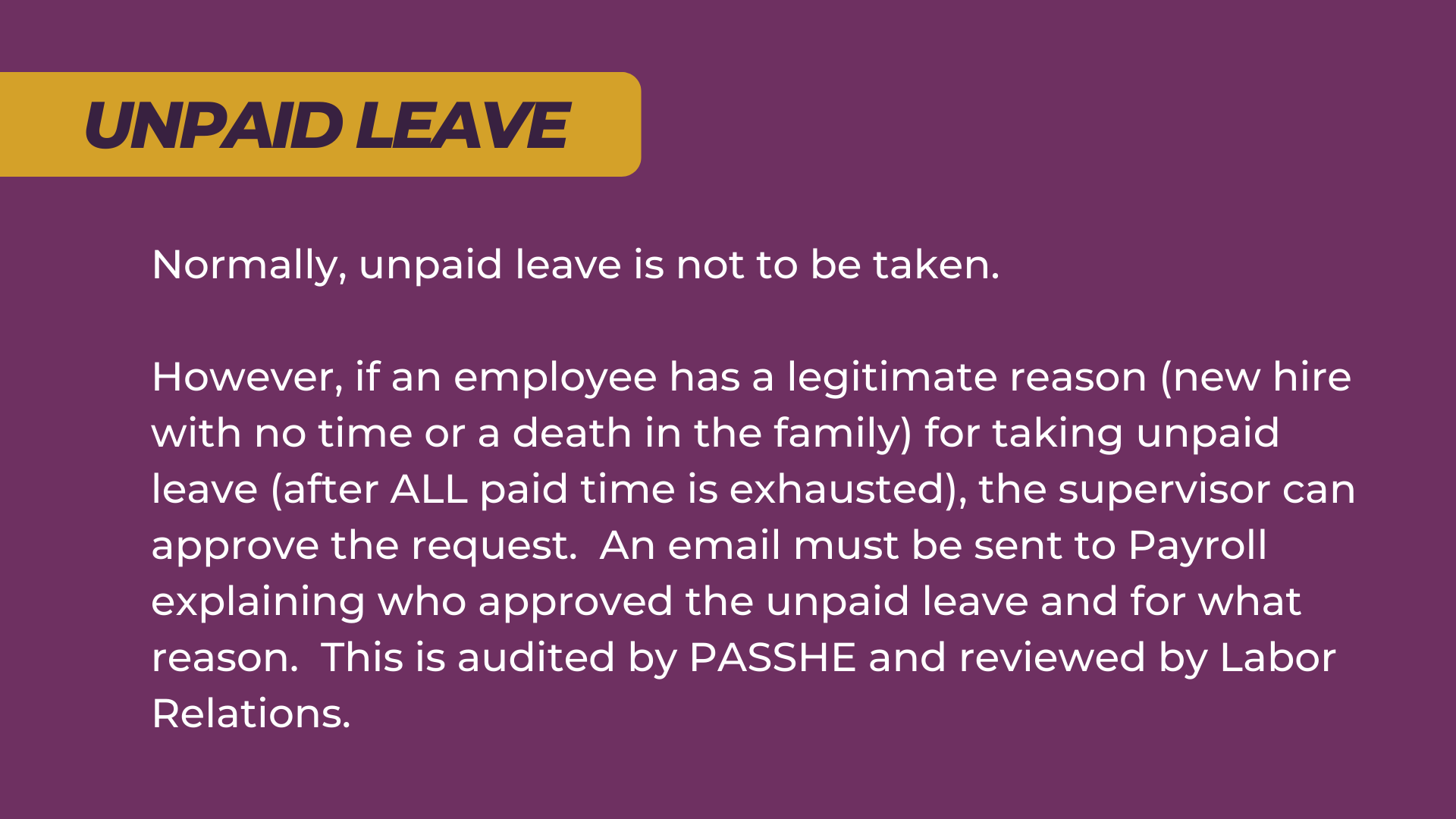 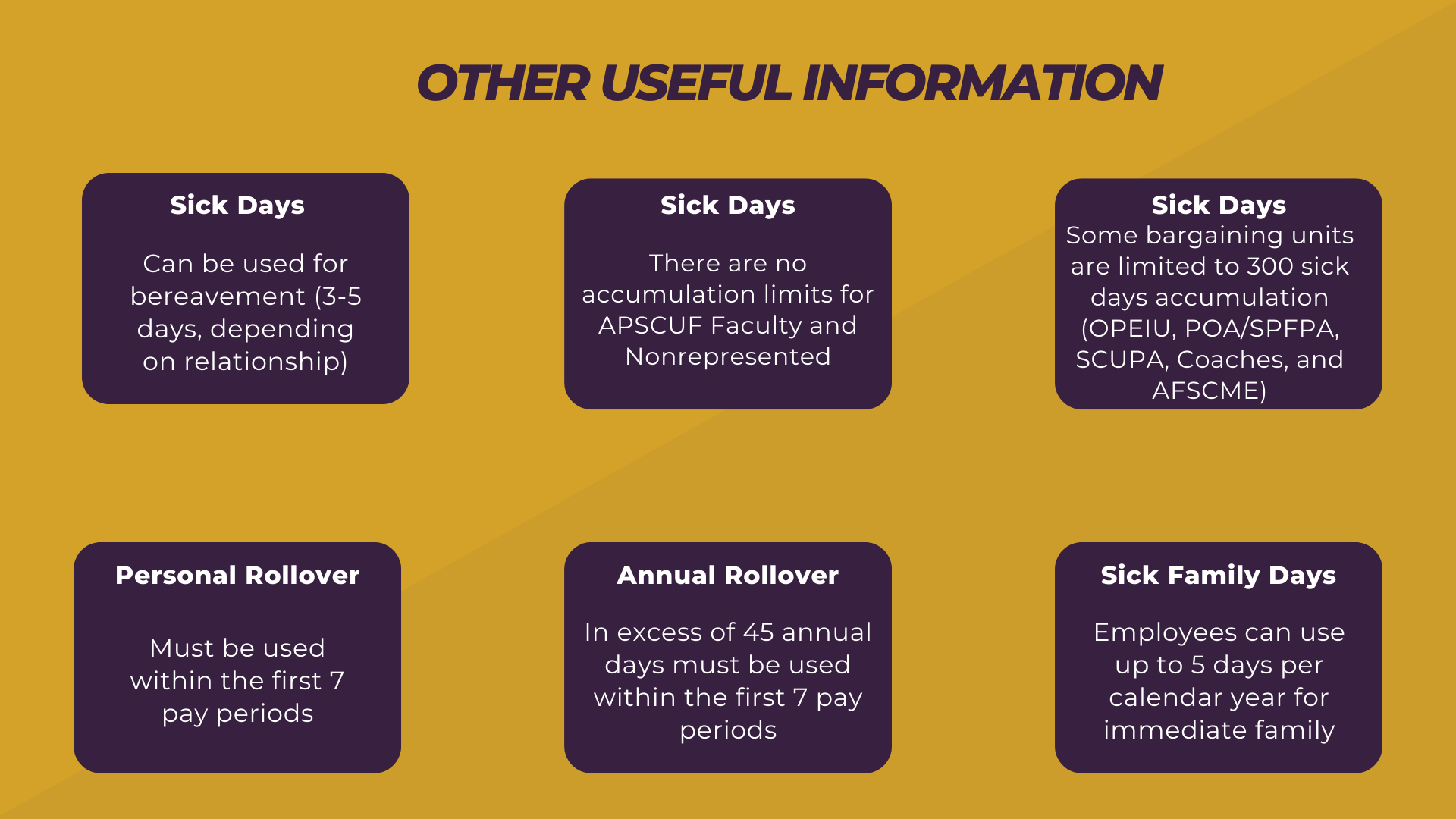 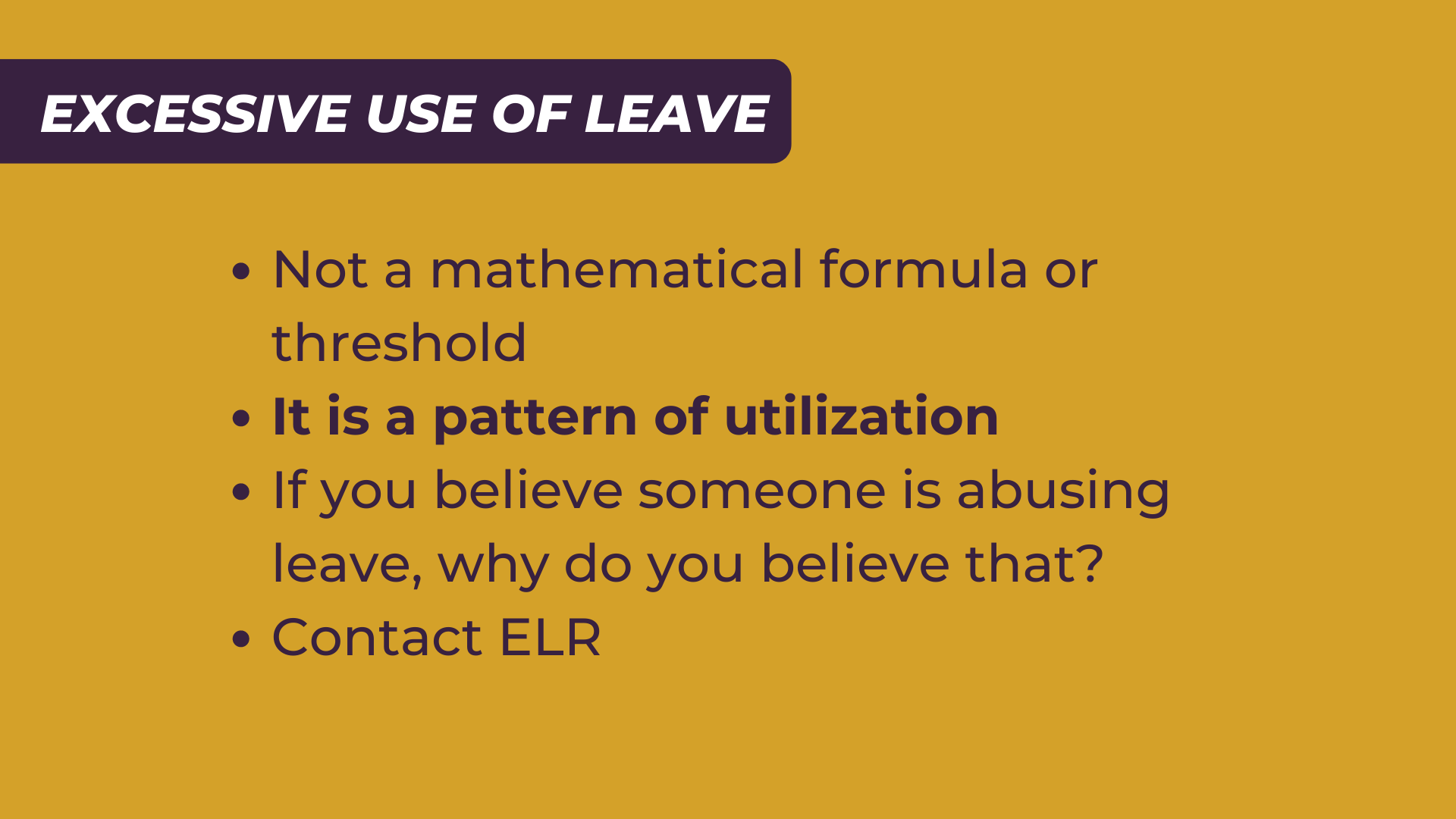 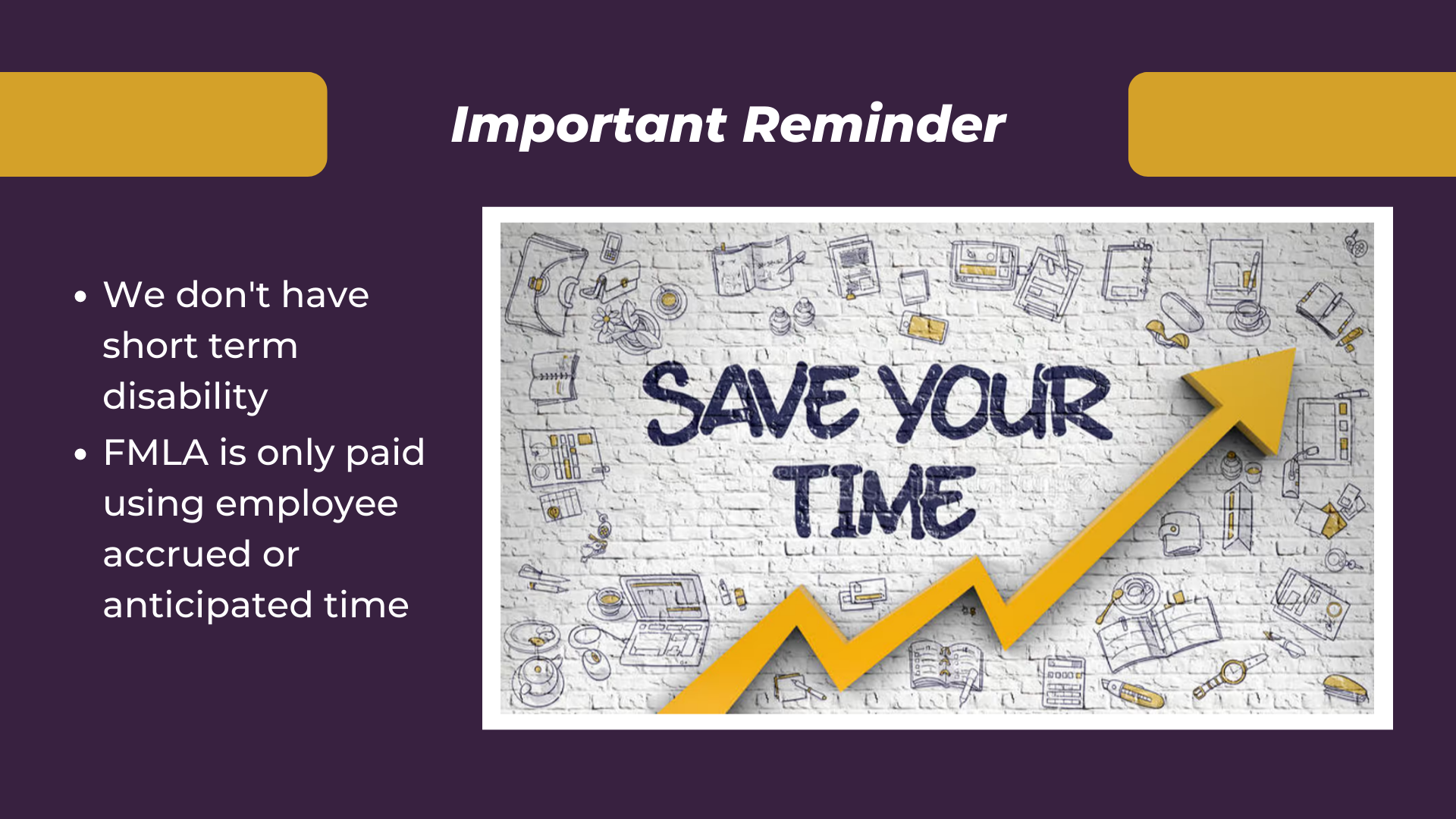 RESOURCES
Human Resources Contact
Leave Manager- Sue Robb x3117
Collective Bargaining Agreements
CLICK for 2025 Holiday Schedule
General Leave Accrual and Time Off
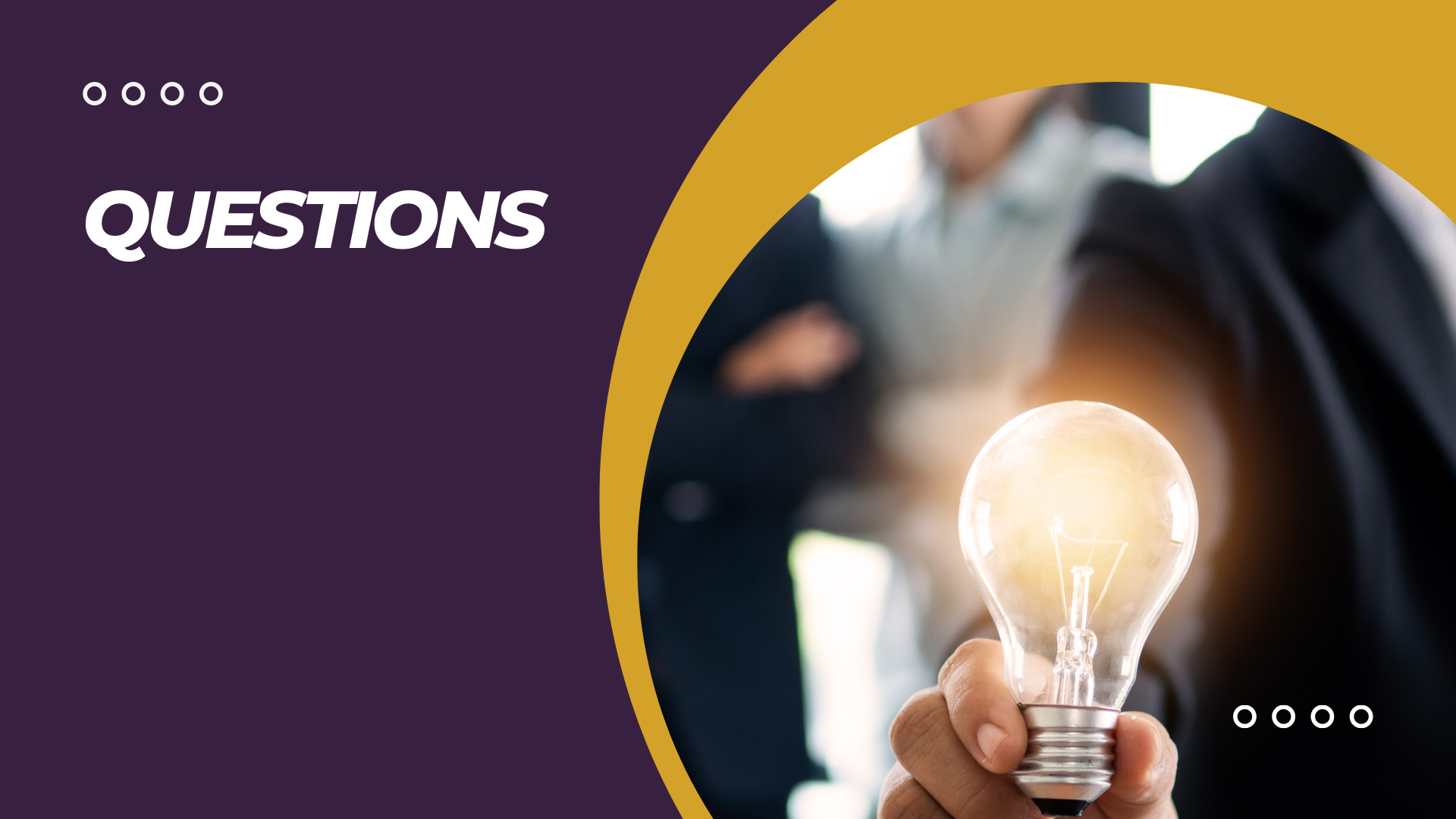